Výživa operovaného pacientaPředoperační nutriční přípravaNutriční podpora po operaciVýživa v intenzívní péči, magisterské studium 5.r.Miroslav TomíškaInterní hematologická a onkologická klinikaLF MU a FN Brno
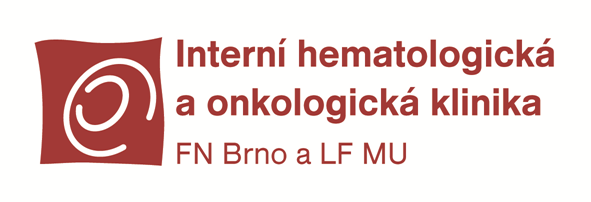 Výživa v období operacevymezení pojmů
Perioperační výživa zahrnuje  dobu již před operací,   samotnou operaci a pooperační dobu.
Předoperační nutriční příprava
Operace 
metabolický stres operačního výkonu a poté 
„šoková“ fáze „odlivu“ s minimálními metabolickými nároky (ebb phase) 
Nutriční podpora po operaci
časná enterální výživa (do 48 h po operaci, POD1-2)
pozdější fáze (POD 5-8 a dále)
2
Operační stres a odpověď organismujsou spojeny s metabolickou a imunitní dysregulací
Faktory operačního výkonu
Celková anestezie
Porušení integrity kožního povrchu
Přímé porušení tkání operačními řezy
Krvácení 
Trvání operačního výkonu
Odpověď organismu
Uvolnění stresových hormonů
Tvorba zánětlivých mediátorů
Imunitní dysegulace (imunosuprese)
3
Metabolické komponenty operačního stresua odpovědi na operační trauma
Hypermetabolismus
mobilizace endogenních zdrojů energie
zvýšené ztráty energie z organismu
Hyperkatabolismus
zvýšené ztráty dusíku (bílkovin)
zvýšená potřeba aminokyselin na tvorbu zánětu      a na imunitní odpověď 
Oxidační stres
Stresová hyperglykémie
Inzulinová rezistence
Deprese celulární imunity
Příčiny inzulinové rezistence po operaci
Operační inzult
zvláště pokud je velký
Hladovění
před operací
Tělesná nečinnost 
před operací
inzulinová rezistence
5
Vliv malnutrice před operacína výskyt komplikací po operaci
Snížené rezervy energie, bílkovin, vitamínů, minerálních látek před operací
Přistupuje vliv operačního stresu
hypermetabolismus, katabolismus
zvýšené nároky na živiny
Horší podmínky pro hojení po operaci
Komplikace dále zhoršují nutriční stav
působí jako další inzult, prodlužují metabolický stres
Komplikace po operaci nádoru se oddalují adjuvantní protinádorovou léčbu
horší celkový výsledek léčby nádoru
Nevýhody krátkodobého hladovění  před operačním výkonem
Vyčerpání zásobního glykogenu
zásoba jaterního glykogenu 100 g, svalového 400 g
Rozvoj glukoneogeneze
Pokles citlivosti k insulinu
výraznější inzulinová rezistence po operaci
přispívá ke katabolismu bílkovin
Hyperglykémie
přispívá k oxidačnímu a metabolickému stresu 
Hyperkatabolismus a hypermetabolismus
Příčiny komplikací po operacijsou četné (nejen nutriční a metabolické)
Závažnost základního onemocnění
pro něž je pacient většinou operován
Komorbidita
nemoci srdce, plic, jater a ledvin se sníženou funkcí
řada dalších chorob, kompenzace DM a další
Rozsah operačního výkonu
doba trvání celkové anestezie a operace
šetrnost operace, velikost krevní ztráty
Nutriční a metabolický stav v době operace
malnutrice, sarkopenie, nízká rezerva energie a živin
krátkodobé lačnění/hladovění před operací
nutriční podpora po operaci
Důsledky nezajištěné výživy   v perioperačním období
Zvýšené riziko komplikací
infekční komplikace, včetně infekce rány
špatné hojení ran, rozpad sutury
potřeba revize operační rány
Oddálení onkologické léčby po operaci
při vzniku komplikací často nejde jen o přechodný problém, ale o zhoršení celkové prognózy
Prodloužená doba hospitalizace
dlouhá rekonvalescence
Vyšší mortalita
Vyšší finanční náklady na léčbu
Předoperační nutriční faktory, které by mohly predikovat zvýšený výskyt komplikací po operaci
Ztráta hmotnosti před operací
úbytek svalové hmoty, deficit bílkovin
Nízká hodnota BMI 
snížené rezervy energie a bílkovin
Nedostatečný příjem stravy
deficit některých živin
Sarkopenie před operací
Špatný funkční/výkonnostní stav
Snížená hladina albuminu před operací
Posuzování malnutrice před operacív běžné praxi
Není zatím prováděno systematicky
ačkoliv by nutriční příprava byla dobře proveditelná
Není jasné, které parametry jsou nejdůležitější
většina prací:  ztráta hmotnosti a albumin v séru
ani jeden z těchto faktorů však není spolehlivý
albumin má velmi nízkou senzitivitu
Sarkopenie není snadno měřitelná
samotná snížená svalová hmota neznamená vždy zvýšené riziko komplikací
Komplexní hodnocení nutričního stavu/rizika
nutriční screening před velkou plánovanou operací
Nutriční rizikový index, NRIpřed plánovanou operací není optimální
NRI = (1,5 x alb) + (42 x ABW/UBW)
norma > 100,  střední riziko 97,5-83,5,  vysoké riziko < 83,5
Proč není NRI dobrým nástrojempro nutriční screening před plánovanou operací
Ztráta hmotnosti hraje v NRI příliš malou roli
úbytek 10 % snižuje NRI jen o 4,2 jednotky
doba hubnutí v NRI nehraje roli
Hladina albuminu hraje příliš velkou roli
pokles o pouhé 3 g/l snižuje NRI o 4,5 jednotky
velmi málo nemocných má před plánovanou operací nízké hladiny albuminu
albumin klesá při jakémkoliv nárůstu CRP při stresu nezávisle na stavu výživy (a výživou se ani neovlivní)
Nedostatečný příjem stravy není zahrnut
ačkoliv právě ten by se dal nutriční přípravou zlepšit
13
Adjustovaná ztráta tělesné hmotnostipřed operací, ukazující na nutnost nutriční přípravy
Nechtěná ztráta hmotnosti > 10-15 %/3-6 měs.
pokud je provázena některými z následujících faktorů
pokračování ztráty v době vyšetření před op.
nedošlo ke stabilizaci hmotnosti
aktuální neúplný příjem stravy
včetně různých omezení ve složení stravy
přetrvávající obtíže, omezující příjem stravy
doprovodný deficit funkcí
fyzická slabost, nejistá chůze, zvýšená únavnost
BMI < 20 kg/m2, u seniorů BMI < 22 kg/m2
14
Subjektivní globální hodnocení nutričního stavuSubjective Global Assessment, SGAzlatý standard diagnózy proteino-energetické malnutrice
7-bodový SGA  (vlastní modifikace, max. 9x7 = 63 bodů)Hodnocení: malnutrice lehká 90-75%, střední 74-58%, těžká <58%Definitivní výsledek však by měl být korigován subjektivně
Předoperační NRS v onkologii
17
Předoperační NRS v onkologii
18
Předoperační NRS v onkologii
19
Interpretace výsledku NRSpřed operací nádoru3 b. zvýšené nutriční riziko, 4 b. vysoké, 5-7 b. velmi vysoké
20
Možnosti nutričního vyšetření před operací podle několika různých nástrojů
Nuriční rizikový screening
NRS se stoupajícím rizikem ve škále 0-7 bodů 
Zhodnocení tíže malnutrice
SGA s klesajícím nutričním stavem ve škále A-B-C
7b-SGA s klesajícím nutričním stavem ve škále 7-1 b.
těžký stupeň malnutrice ► potřeba nutriční přípravy
Adjustovaná ztráta tělesné hmotnosti 
za 3-6 měsíců se zohledněním relevantních okolností
jako nejjednodušší způsob (není-li čas na testy)
Nepoužívat zjednodušené indexy typu NRI
nepredikují riziko komplikací a mohou být zavádějící
Indikace k předoperační nutriční přípravě před velkou plánovanou operací, s odkladem výkonu
Těžká podvýživa
zhubnutí >10-15%/3-6 m. + nízké BMI/příjem stravy
odklad operace, je-li to možné 
není indikován u lehké ani u středně těžké podvýživy
Vysoké nutriční riziko NRS ≥ 5 bodů
podle součtu domén NS (nutriční stav) + R (riziko choroby)
těžká malnutrice 3 b. + velká operace 2 b.  nebo
středně těžká malnutrice 2 b. + velká op. s akutní komplikací nebo velkou komorbiditou 3 b.
              Doba přípravy 7-14 dnů
     Odklad výkonu, pokud je to možné
Indikace k předoperační nutriční přípravě před plánovanou operací, bez nutnosti odkladu výkonu
Středně těžká podvýživa
zhubnutí > 5% /3 měs. + snížený příjem stravy/BMI
odklad operace není indikován
Zvýšené nutriční riziko NRS 3-4 body
středně těžká malnutrice 2 b. + velká operace 2 b. 
lehká malnutrice 1 b. + velká op. 2 b.
těžká malnutrice 3 b. + menší operace 1 b.

       Doba přípravy dle možností
             Bez odkladu výkonu
Cíl předoperační nutriční přípravy před plánovanou operací
Cílem přípravy není přibrat na váze, ale 
upravit metabolismus, zmírnit katabolismus
zmírnit tok živin z buněk do extracelulárního prostředí
doplnit deficit vitamínů a stopových prvků
doplnit deficit minerálních látek
zvýšit obsah omega-3 PUFA v organismu a tím   přispět ke zmírnění metabolického stresu 
doplnit jaterní glykogen těsně před operací
Doba přípravy při odkladu výkonu optimálně
PV 7-10 dnů
EV 10-14 dnů
Úplná parenterální výživa (ÚPV) před operacív omezeném čase může být paradoxně výhodnější než EV
Má výhodu jistější a rychlejší dodávky živin
při EV není jisté, jak bude tolerována či resorbována
nutnost postupného zvyšování rychlosti přívodu živin
Také při PV je třeba začínat nižší rychlostí 
obvykle poloviční proti rychlosti cílové
1.den 40 ml/h, 2.den 60 ml/h, od 3. dne plná rychlost
PV musí obsahovat tuk, vitamíny, stop.prvky
tuková emulze s n-3 PUFA má zvláštní výhodu
při deficitu je vhodná dvojnásobná dávka vitamínů
Udržet alespoň malý perorální příjem
ONS vhodné
Nutriční potřeba při ÚPV  v perioperačním období
Energie 25 kcal/kg při normálním BMI
PŘÍKLAD: pacient 70 kg = 1750 kcal/24 h
u obézních a hubených korigovat hmotnost do poloviny rozmezí mezi aktuální a ideální hmotností
ideální hmotnost odpovídá BMI 22 (u seniorů BMI 24)
Aminokyseliny 1,5 g/kg při normálním BMI
u obézních a hubených nutno hmotnost korigovat
Vitamíny a stopové prvky
plné krytí, Viant 1 lahv./ 24 h, Nutryelt 1 amp./ 24 h
2-násobné dávky při deficitu / krátké době přípravy
Doplňková PV   při nedostatečném příjmu stravy před velkou operací
Obvykle > 50 % potřeby energie (30-70 %)
i když má pacient poloviční příjem stravy
plná/zvýšená dávka vitamínů a stopových prvků
výhoda rychlého přívodu n-3 PUFA před operací
Zvyšuje jistotu doplnění chybějících živin
odpadá problém nezjištěné malabsorpce živin
doplnění zásobního glykogenu v játrech
Je jednodušší a bezpečnější než ÚPV
nižší dodávka energie, zachovalý enterální příjem
má méně komplikací metabolických i infekčních
flexibilní podávání (nestačí-li perorální příjem)
Předoperační příprava PVpřípravky s obsahem tukové emulze s n-3 PUFA
Praktické provedení předoperační přípravy PVúplné nebo doplňkové
Je možné v domácích podmínkách
u dobře spolupracujících pacientů, s dobrým zázemím
nebo při hospitalizaci (problém zajištění lůžka)
Asistence sestry z domácí péče 
musí být obeznámena s podáváním infúzí v domácím prostředí pacienta
přidávat vitamíny a stopové prvky
Může kapat samospádem (gravitačně) přes noc
nasadit večer, odpojit ráno často zvládne sám pacient
Doba podávání nejméně 5 dnů (lépe 7-10 d)
Riziko komplikací (katetrové sepse)  je nízké
Sondová enterální výživa  před operacípřináší výhodu kvalitních přípravků kompletního složení
Výhody sondové EV proti stravě
Definovaný obsah živin, kvalitní přípravky
vysoký obsah bílkovin, vitamínů, n-3 PUFA
Větší jistota přívodu všech živin
Podpora funkce střeva  (ve srovnání s PV)
Nevýhody sondové EV
Nutnost a nejistá tolerance nosní sondy
méně přirozená, více agresívní forma výživy
Nejistá tolerance tekutého přípravku
Nejistota resorpce (vstřebání) živin
závislost na funkci střeva
Koncentrované přípravky pro sondovou EV vhodné k předoperační přípravě, obsah v 1000 ml přípravku
Perorální nutriční přípravapřed plánovanou operací
Výživná strava (dietní rada)
potlačit symptomy omezující příjem stravy (léky)
zvýšit pestrost stravy
zvýšit příjem bílkovin a koncentrované energie
jíst častěji, 5x denně menší porce
Sipping ONS 
vysoká motivace před operací
běžně 2-4x 200 ml (kombinace dvou typů ONS)
vysokoproteinové přípravky s obsahem n-3 PUFA 
Suplementace bílkovin 
práškový proteinový modul
Perorální nutriční suplementy  s omega-3 PUFApři předoperační přípravě
Perorální nutriční suplementy  s n-3 PUFApři předoperační přípravě, obvyklá denní dávka
Výhody doplnění n-3 PUFA před operacípři perorální, enterální i parenterální přípravě
Zabudování n-3 PUFA do membrán buněk
krevních, imunitních i orgánových
je rychlejší při PV (cca 3 dny) než při EV (cca 7 dnů)
Zmírnění metabolického stresu po operaci
snížení nadměrné zánětlivé odpovědi
zmírnění katabolismu po operaci
Redukce infekčních komplikací po operaci
je výraznější než vliv na neinfekční komplikace
Kardioprotektivní účinek
snížení rizika arytmií po operaci ?
Před operací nádoru  je podání  n-3 PUFAindikováno i u nemocných v dobrém nutričním stavu
Hlavně u velkých operací s resekcí nádoru
nádor jícnu, žaludku, pankreatu, i další nádory
v dobrém stavu výživy příprava 5-7 dnů
Redukce infekčních komplikací po operaci
přispívá k lepšímu celkovému výsledku léčby nádoru
komplikace po operaci se promítají do vyššího výskytu relapsu nádoru a kratšího přežívání
Podpora hojení rány
snížení výskytu dehiscence rány a tvorby píštělí
podpora hojení anastomózy střeva
nižší potřeba revizí operační rány a dalších operací
Perorální nutriční suplementy vysokoproteinovépři předoperační přípravě
Perorální nutriční suplementy vysokoproteinovépředoperační příprava se zvýšenou denní dávkou
Perorální suplementace stravyu pacientů, kteří netolerují vysokoproteinové ONS
Výhodná kombinace s proteinovým práškem
Džusový ONS + proteinový prášek
Nutridrink Juice 2x200 ml   		         16 g bílkovin
Fresubin Protein Powder  6 odměrek/d   30 g bílkovin
Forticare + proteinový prášek
Forticare 3x 125 ml			        33 bílkovin
Fresubin Protein Powder  4 odměrky/d    20 g bílkovin
Nutridrink Creme + proteinový prášek
Nutridrink Creme 2x 125 g                        24 g bílkovin
Fresubin Protein Powder  6 odměrek/d    30 g bílkovin
Pitná enterální výživapři předoperační nutriční přípravě
Vzhledem k vysoké motivaci před operací je pacient schopen užívat větší množství ONS
pitná EV kryje 50-100 % potřeby energie
Výhodná jsou větší balení ONS
Renutryl Booster 300 ml 2xd (1200 kcal, 60g bílkovin) 
Nutridrink Max 300 ml 2xd (1440 kcal, 56g bílkovin)
nebo přpravky 200 ml 4xd
Ochucené přípravky jinak určené do sondy
Ensure Plus Advance (1,5 kcal/ml) plast.lahve 500 ml lze užívat 5-10krát 100 ml denně (vanilka)
neutrální přípravky si pacient může ochutit sám
Předoperační hladovění již od půlnoci není u většiny nemocných nutné
Pevná strava + sipping do 6 h před operací
nejméně do půlnoci před operací
Příprava sacharidy do 2 h před operací          k doplnění zásob glykogenu v organismu
p.o. roztok maltodextrinu čirý (bez tuku) 12,5% 
obsahuje elektrolyty, především draslík
800 ml večer + 400 ml ráno až do doby 2 hod. před celkovou anestezií (obsah sacharidů 150 g/1200 ml)
Pokud nelze per os, podat parenterálně i.v.
Glukoza 10% 500 ml i.v. 1-1-1 (obsah 150 g glukózy)
Výhody předoperačního doplnění glykogenuv játrech a v kosterním svalu
Snížení metabolického operačního stresu
snížení glukoneogeneze
redukce pooperační stresové hyperglykémie
zmírnění inzulinové rezistence
snížení oxidačního stresu
Šetření svalových bílkovin a svalové hmoty
zmírnění katabolismu
Snížení pooperační tělesné teploty
zmírnění ztrát energie
Nutriční podpora v časné fázi po operaciprvní 1-2 dny po operačním inzultu
Šoková fáze (ebb phase), fáze odlivu
metabolická neschopnost využít exogenní živiny
infuzní terapie krystaloidy (elektrolyty)
Prvním cílem je stabilizace krevního oběhu
zajištění dostatečné perfúze tkání krví
stabilní krevní tlak (střední arteriální tlak, MAP)        bez potřeby velké dávky katecholaminů (noradrenalin)
Zahájení výživy až po stabilizaci oběhu 
hypokalorická hydratace  (glukóza s krystaloidy)
nízká koncentrace glukózy 5 % (max.10 %)
Časná enterální výživa jejunální cestoupřístupem zavedeným na konci operace nebo předem
Nutritivní jejunostomická tenká sonda
zavedená přes břišní stěnu do střeva (rozměr CH8)
pokud se očekává, že pacient nebude po operaci delší dobu (týdny) schopen perorální výživy
vede tunelem ve stěně střeva + volný konec 30 cm 
fixace stehem na kůži (pozor na nechtěné vytažení)
Nazojejunální tenká sonda
zavedená na konci operace nebo až po operaci
Výživa je podávána infúzí, enterální pumpou
nutné proplachy převařenou vodou, riziko ucpání
Časná enterální výživa  většinou  do jejunazahájení za 24-48 h po skončení operace
Žaludeční dysfunkce v časné fázi po výkonu
funkce tenkého střeva je obnovena dříve
Časná EV při těžké malnutrici nebo nutričním riziku, stanoveném již před operací
nebo při předpokladu, že pacient neobnoví příjem stravy do 5-10 dnů (podle nutričního stavu)
Zahájení nekoncentrovaným standardním přípravkem 1 kcal/ml, nízkou rychlostí 10-30 ml/h
dle tolerance zvyšovat o 10-20 ml/h každých 12-24 h
Přechod na koncentrované HP přípravky
hydratace parenterální a postupně perorální
Nedostatečná dávka mikronutrientů první dnypodávání časné EV nízkou rychlostí
Viant a Nutryelt ve dvou malých infúzích 
při nízké úvodní rychlosti EV
při špatné toleranci EV 
při malnutrici
pokud nepředcházela nutriční příprava s mikronutrienty
po velkém výkonu / při intenzívní péči
Zvýšená dávka mikronutrientů při
těžké malnutrici, pokud nepředcházela příprava
v případě rizika refeeding sy (hlavně vit. B skupiny)
při intenzívní péči
při malabsorpci živin, při průjmech
Speciální živiny v perioperačním obdobípodávané v rámci nutriční podpory
Omega-3 PUFA po operaci nádoru GIT
pokračování předoperační přípravy s n-3 PUFA
při vysokém riziku infekčních komplikací
při vysokém nutričním riziku (NRS ≥ 4 b.)
Glutamin při ÚPV
po velké abdominální operaci
předpoklad intenzívní péče >5 dnů
operace při těžké akutní pankreatitidě
Arginin, podmíněně esenciální aminokyselina 
potenciál pro redukci výskytu infekčních komplikací
Větvené aminokyseliny
není dostatek důkazů
Dávkování w-3 PUFA a glutaminu  při perioperační nutriční podpoře
Omega-3 PUFA
různé dávky pro w-3 PUFA, rybí olej (FO), EPA+DHA
pro EPA+DHA je metabolicky účinnou dávkou 3 g/den
pro PV tuková emulze (TE) 20% obohacená o FO
potřebná dávka 50-75 g tuku/den, tj. 0,7-1,0 g tuku/kg/d odpovídá podání 250-325 ml 20%TE/den
Glutamin při ÚPV
přednostně parenterálně 0,3 g GLN/kg/den
pro 70kg pacienta 20 g GLN/den
Dipeptiven 20% (alanyl-glutamin) 100-200 ml/den samostatnou infúzí kontinuálně nebo v rámci AiO
kontraindikací GLN je orgánové selhávání při šoku
Parenterální nutriční podpora po operacipokud není možná nebo není tolerována EV
Cílem je doplnění chybějícího příjmu energie
ale příliš časné zahájení nemusí být v intenzívní péči výhodné, zejména u kriticky nemocných
Zahájení PV již od POD 3-5 (pooperační den) při těžké malnutrici nebo vysokém nutriční riziku, 
pokud pacient netoleruje EV
zahájit nízkou rychlostí (PV 10 kcal/kg/den) a zvyšovat
Pokud je nutriční stav dobrý, je možno odložit zahájení PV až na POD 8 
i při nedostatečném příjmu stravy nebo EV
Doplňková  versus  úplná PV po operaci není-li možný téměř žádný enterální příjem > 5 dnů
Doplňková PV
krátkodobě lze 2-komorový vak (Gluóza + AMK)
jen pokud není vysoké nutriční riziko / těžká malnutrice
téměř vždy je nutné přidávat vitamíny a stopové prvky
Úplná PV
měla by obsahovat tukovou emulzi (FO)
buď 3-komorový vak, nebo individuální směs AiO
do centrální, nebo periferní žíly 
obvykle podávána kontinuálně
při přechodu postupně snižovat PV a zrychlovat EV
přitom lze sčítat infuzní rychlost PV+EV v ml/h
pokud je energetická denzita PV a EV podobná
Riziko overfeedingu při PV po operacije vysoké zejména při komplikovaném průběhu
Overfeeding hrozí i při běžném příjmu energie 
Příčinou je mobilizace endogenních zdrojů energie krátce po operačním inzultu
exogenní cestou přiváděná výživa se přidává                  k endogenní glukóze a mastným kyselinám
u kriticky nemocných může časná PV potlačit přirozený mechanismus autofágie
PV je třeba zahajovat nízkou rychlostí
zvláště po velké operaci a při komplikovaném průběhu
první dny PV jen 10 kcal/kg/den
po 2-3 dnech postupně zvyšovat na 15-20 kcal/kg/den
obvyklá kalkulace potřeby energie v PV je 25 kcal/kg/d
Důvody pro preferenci časné EV po operaci
Přerušení přítomnosti živin v luminu střeva vede k atrofii střevní sliznice
snížení klků a krypt, vyhlazení povrchu sliznice
ztráta hmoty střevní sliznice i její funkce

Rutinní podávání ÚPV po velké operaci všem nemocným není odůvodněné 
je přínosem pouze u nemocných s malnutricí a       pacientů s vysokým nutričním rizikem
PV může vést ke komplikacím
hyperglykémie potencuje oxidační stres a zvyšuje riziko infekcí, podobně overfeeding
52
Tradiční před- a pooperační přístup při resekci části střeva
Před operací běžně nepředchází nutriční  vyšetření, screening ani nutriční příprava 
Přerušení enterálního přívodu živin
jak perorální, tak sondové výživy
Nazogastrická silná drenážní sonda            až do obnovení funkce střeva
první stolice nebo slyšitelná peristaltika
Postupně perorální příjem tekutin, pak strava tekutá – kašovitá – bezezbytková
v přesvědčení, že se tím sníží riziko zvracení, aspirační pneumonie a dehiscence rány
Šetrné chirurgické výkony Enhanced Recovery After Surgery, ERAS Fast Track Surgery
Původně pro operace tlustého střeva
možnost brzké obnovy perorálního příjmu stravy
Později i operace v horní části GIT
operace pankreatu, duodena, žaludku i jícnu
vzhledem k velmi dobrým výsledkům ERAS
ERAS je komplexní program 
šetrná operační technika, šetrná anestezie
omezení iatrogenních vlivů a stresujících faktorů
integrace nutriční podpory do celkového plánu
Cíl: snížit výskyt komplikací, zkrátit dobu hospitalizace a rekonvalescence
Nutriční zásady programu ERAS
Zhodnocení nutričního rizika před operací
Předoperační nutriční příprava
včetně zkrácení doby lačnění před operací na minimum
příprava sacharidy k doplnění glykogenu
Metabolická perioperační kontrola
zmírnit metabolický stres a hyperglykémii po výkonu
Drenážní NG sonda co nejkratší dobu
účinná antiemetická terapie
Obnovit perorální výživu brzy po operaci
již od POD 1 tekutá strava nebo sipping
Časná mobilizace z lůžka
Protokoly časné EV po resekci části střeva (tlustého, ale i tenkého)
Tekutiny ústy za 4 hod. po operaci
po odeznění celkové anestezie
při schopnosti polykat
pokud je průběh klidný 
není nutno čekat na objevení se peristaltiky
Sipping večer již v den operace
při nekomplikovaném průběhu
Pitná EV nebo mixovaná strava POD 1
Kašovitá bezezbytková strava až pokud toleruje EV v množství kolem 1000 ml/24 h.
Riziko dehiscence sutury střevanení při časné enterální výživě zvýšené
Denně se v horní části GIT tvoří až 7 litrů střevní šťávy, která je pasážována dále
Větším rizikem pro vznik dehiscence je malnutrice  (než časný příjem výživy)
Hladovění vede ke stresu, který pak má katabolický účinek
Přívod živin snižuje zánětlivou odpověď
podporuje fyziologickou funkci střeva
Obnova přirozeného příjmu stravymůže být v řadě případů velmi brzká
Po operaci střeva podávaná v časové posloupnosti
Tekutiny, vývar (bujón)
Tekutá mixovaná strava  (první dny)
dieta 0/ch  (nenadýmavá, bezmléčná, bezezbytková)
Řídce kašovitá strava (konzistence pyré)
beze zbytků, bez pevných částí (kousků)
Kašovitá strava
označení diety 5 mletá  (bezezbytková, kašovitá)
Měkká strava
zpočátku nutno jíst pomalu, dobře kousat
Úspěšné zavedení protokolů ERAS na chirurgickém pracovišti by se mělo projevit
aktivní účastí nutričních terapeutů
Rutinní nutriční rizikový screening
nutriční péče podle nutričního rizika
Spolehlivé časté vážení pacientů
dokumentace hmotnosti při propuštění
Rozlišování ONS podle složení
preference proteinových a n-3 PUFA přípravků
Uvážlivá indikace PV
volba kvalitních vaků s obsahem n-3 PUFA
Prevence overfeedingu
adekvátní léčba stresové hyperglykémie
Efekt protokolů ERASu chirurgických pacientů
Výsledky klinických studií jsou ve srovnání    s klasickou operací přesvědčivé
Snížení výskytu komplikací
infekčních i neinfekčních
Lepší hojení ran a anastomóz
Kratší doba hospitalizace
Nízká potřeba rehospitalizací
Efekt perioperační nutriční podpory předpokládaný, ne vždy jednoznačně prokázaný
Snížení výskytu komplikací
infekční komplikace, horečky, spotřeba antibiotik
neinfekční komplikace
Zlepšené hojení operační rány
hojení per primam, na rozdíl od per secundam
menší potřeba operační revize rány
nižší riziko tvorby píštělí
Kratší doba hospitalizace
menší potřeba rehospitalizace
Rychlejší rehabilitace a rekonvalescence
Konec přednášky